Aula 7Relações com a imprensa
Profa. Dra. Katia Saisi
Planejamento Estratégico de Campanhas Eleitorais
Instituto do Legislativo Paulista
Conceitos básicos
Confusão conceitual: Assessoria de Imprensa x Assessoria de Comunicação
Para aprimorar o fluxo de informações com seus públicos interno e externo, instituições utilizam serviços de uma assessoria de Comunicação (interna ou contratada).
Assessoria de Comunicação
Serviço especializado, de coordenação das atividades de comunicação de um assessorado com seus públicos, estabelecendo políticas e estratégias que englobam iniciativas nas áreas de Jornalismo (Assessoria de imprensa), Relações Públicas e Publicidade e Propaganda.
Organograma ideal
Assessorado
Assessoria de Comunicação
Assessoria de imprensa
Publicidade e propaganda
Relações Públicas
Assessoria de imprensa
Compreende tanto “o serviço de administração das informações jornalísticas e do seu fluxo das fontes para os veículos de comunicação e vice-versa” (FENAJ) quanto a edição de boletins, jornais ou revistas.
Relações Públicas
“Identificar os problemas, apresentar soluções e melhorar o relacionamento dos assessorados com seus vários públicos (...) excetuando-se as relações com jornalistas, que são atribuição da própria categoria dos jornalistas, através das AIs. O trabalho de relações públicas visa a promover o diálogo real e desenvolver um clima de boa vontade junto a esses públicos interno e externo, em relação aos assessorados, produtos, serviços, filosofia e, ainda, integrando o assessorado na sociedade” (FENAJ).

Participação em eventos, cerimonial e protocolo, peças institucionais em conjunto com AI e PP e envio de mensagens a pessoas ou instituições do relacionamento do assessorado.
[Speaker Notes: Programas de integração: festividades, participação em eventos, cerimonial e protocolo, peças institucionais em conjunto com AI e PP e envio de mensagens a pessoas ou instituições do relacionamento do assessorado.]
Publicidade e Propaganda
“Subsistema de comunicação que coloca em relação produtores e consumidores por meio dos distribuidores e dos mass media.” (Gaudêncio Torquato, 2002, 94).

Execução de peças publicitárias e de propaganda, escolhendo veículos mais adequados para sua difusão e as agências para intermediação; planejar, coordenar e administrar a publicidade, campanhas promocionais, estudos mercadológicos.
Informação
Jornalística






Assessoria de Comunicação
                          





                                             Comunicação
                                           de serviços 
                                          ou produtos
Assessoria
de
Imprensa
Publicidade
e
Propaganda
Relações
Públicas


Imagem Pessoal ou Institucional
Relações com a imprensa
“Nas sociedades atuais, a informação adquire cada vez mais um valor de troca. Assim, acontecimentos que se crê estarem obedecendo a uma ‘ordem natural dos fatos’ podem ser resultado de artifícios planejados por seus agentes específicos (políticos, empresários, publicitários, assessores, profissionais de marketing e mesmo os próprios jornalistas), a fim de responder a uma demanda da sociedade ou de criá-la. (...) Para evitar a difusão inconsequente de ganchos construídos ou notícias ‘plantadas’, o jornalista deve ser crítico em relação a assessorias de imprensa, press releases, boatos, pronunciamentos oficiais, declarações descontextualizadas, pesquisas de opinião, informações difundidas por grupos, partidos ou organizações e notícias veiculadas por outros meios de comunicação. ” (Manual da Redação: Folha de S.Paulo, 2001, p.24-25)

“O press release deve ser encarado com precaução. Cabe ao jornalista checar, antes de publicar, as informações que veicula” (Manual da Redação: Folha de S.Paulo, 2001, p. 41).
O que é notícia
Avaliar jornalisticamente todos os acontecimentos que envolvam o assessorado. 
Se uma opinião ou informação não tem chance de aproveitamento nos veículos aos quais se destina, não deve ser distribuída pela AI.
Fatores que determinam quando o fato é notícia:
Atualidade: interessa o que é recente
Universalidade: importa o que é comum à maioria dos receptores das informações
Proximidade: chama a atenção do público o que ocorre ao seu redor
Proeminência: vale mais o que ocorre com pessoas consideradas importantes.
Seletividade e hierarquia de notícias
Acontecimentos que podem modificar as estruturas políticas, econômicas e culturais de uma cidade, de um país, do mundo, afetando a história da comunidade, de um povo ou de toda a humanidade. Ex: queda do Muro de Berlim, impeachment de um presidente, eleição para um prefeito.
Notícias de utilidade pública: afetam a vida cotidiana dos leitores no presente ou numa perspectiva futura. Ex: 
Saúde: epidemia de dengue
Educação: mudanças no vestibular
Ciência: criação de nova vacina
Economia: mudança na taxa de juros
Legislação: alteração do código penal
Organização urbana: nova lei de zoneamento urbano
Acontecimentos que geram comoção pública: morte da princesa Diana, queda de avião, disputa pelo tetracampeonato brasileiro.
Objetividade jornalística
“A busca da objetividade jornalística e o distanciamento crítico são fundamentais para garantir a lucidez quanto ao fato e seus desdobramentos”. O jornal não quer se transformar em porta-voz de interesses políticos.

Diferencial jornalístico: atitude crítica. Maneira como o jornal pode surpreender e inquietar o leitor, bem como pôr em xeque idéias feitas.

 “Ao comprar o seu jornal, o leitor estabelece com ele um pacto de interlocução, justamente com o objetivo de enriquecer sua opinião e seu conhecimento dos fatos. Temer o leitor ou adular sua opinião é, paradoxalmente, contrariá-lo na relação que ele presume ter com o jornalismo.” (FOLHA)
Assessoria de imprensa e política
Descrédito da política: para muitos, a política tem conotações maquiavélicas.

O político está a serviço da população, que lhe delegou poderes para tal. É, portanto, inadmissível que uma informação seja sonegada à grande imprensa e aos cidadãos. AI é responsável pela transparência nesta relação.
AI e política
Não se pode confundir propaganda ideológica com informação jornalística. AI não é propaganda!
A tentativa oportunista de obter espaço com superprodução de material informativo mais prejudica do que ajuda. Opinião – palavras - interessa menos do que ação -fatos. Um projeto terá mais valor do que dezenas de declarações. 
Organizações estatais ou de economia mista devem ter postura de empresas privadas. Mas, como são mantidas pelo dinheiro dos contribuintes, devem ser extremamente transparentes na relação com a imprensa.
Poder Executivo: AI deve dispor do máximo de dados sobre o órgão. Prefeitura deve dispor de dados sobre situação da cidade, história, geografia, folclores, realidade econômica. O mesmo vale para outros órgãos do Executivo (ministérios, secretarias e empresas).
AI e política
Todo o material produzido – impresso, sonoro, visual, digital – deve seguir normas jornalísticas e não de propaganda.

Viagens de políticos devem ser divulgadas com antecedência (uso do press-kit, com motivo da viagem, biografia, fotografia, roteiro, reuniões agendadas, expectativas etc).

Filiação partidária do assessor: exigência absurda. Mas é preciso um mínimo de afinidade entre AI e assessorado.
Produtos básicos
Release: material de divulgação produzido pela AI destinado aos veículos de comunicação. Escrito em linguagem jornalística, embora não tenha a pretensão de ser aproveitado na íntegra como texto pronto. Função de levar às redações notícias que possam servir de apoio, atração ou pauta, propiciando solicitações de entrevistas ou de informações complementares.

Deve chamar atenção pela qualidade: valor das informações, do texto e da apresentação. Dados e opiniões irrelevantes, incorreções no português ou falta de identidade visual são erros a serem evitados.
Tipos de releases
Padrão: destaca o que e o quem, quando, onde  da informação, ou seja, o fato em si. O como e o por quê são dados complementares.
De opinião: baseado em entrevista, na qual o assessorado expressa opinião a respeito de fato que lhe diz respeito.
Dirigido: considera as particularidades de um determinado espaço jornalístico. Distribuído a colunistas. Linguagem adequada ao público-alvo. Não imita mas atende às exigências particulares da coluna. 
Especial: “grande reportagem”: contextualiza o assunto, mostra causas e efeitos, narra fato ao qual o assessorado está relacionado. Produzido geralmente por solicitação de um veículo de comunicação que não pode cobrir acontecimento. Deve adaptar-se às normas de redação do veículo a que se destina.
Tipos de releases
Artigo: texto opinativo, cuja redação final é dada pelo jornalista. Publicado em espaços reservados às editorias de opinião. Assessor dá tratamento jornalístico ao texto: ideias e estrutura básica são criadas pelo assessorado. 
Rádio e televisão: Divulgação de eventos em programas de entrevistas, reportagens e notícias diversas. Opção pelo contato telefônico.
Convocação: carta informando como está a cobertura jornalística de determinado evento. Redigido em papel timbrado (não em laudas).
Cobertura: resultado do acompanhamento de um evento, durante sua realização.
Nota oficial: situações críticas que exigem posicionamento definido.
Comunicado: informação para o jornalista e não para o veículo. Indica contatos com uma fonte.
Release e gêneros jornalísticos
Informativo: gênero fundamental de release, por enfatizar o fato em seu estado puro, limitando-se à descrição de seus aspectos principais.

Interpretativo: representa aprofundamento qualitativo da informação (raro, pois é o jornalista que deve interpretar). É constituído de elementos adicionais que tornam a informação mais explícita e contextualizada (estatísticas, implicações sociais, causas e conseqüências etc.).

Opinativo: é o ponto de vista expresso, juízo que se faz do assunto. Em AI, o único espaço em que cabe é no artigo (assinado pelo assessorado).
Tratamento da informação
O texto deve ser produzido dentro de critérios para seleção e tratamento das informações. 
O estilo jornalístico é marcado por:
Frases breves
Palavras curtas
Preferência pelo vocabulário usual
Ordem direta (sujeito, verbo e complemento)
Utilização restrita de adjetivos 
Verbos vigorosos (voz ativa)
Posição positiva (“recusar” ao invés de “não aceitar”).
Técnica da pirâmide invertida
Informações são hierarquizadas em ordem decrescente de importância.
O que, quem, quando, onde, indicação do porquê
What, who, when, where, why
LEAD
CORPO
Desenvolvimento do porquê do assunto
Foco: o político ou entidade
Instituição é mais forte que seus representantes. 
GERAL
“As vendas na indústria paulista caíram 15% no mês de janeiro, segundo a FIESP .”
E não:
“As vendas na indústria paulista caíram 15% no mês de janeiro, segundo o presidente da FIESP, fulano de tal.”
Mas em política...
Terminologia especializada
Explicar toda terminologia.
Considerar detalhes.
Dar crédito a informações que possam parecer baseadas em interesses não-jornalísticos.
“Segundo o diretor geral, fulano de tal, o objetivo do evento é....”
NÃO: “O objetivo do evento é...”
Release
Identificação da assessoria ou do assessorado (logotipo) e da forma de contato com a assessoria de imprensa (endereço, fone, e-mail, redes sociais)
LAUDA: 20 linhas de 70 toques (1.400 caracteres)
Padrão – até 1 lauda – 1 folha (impressa)
Especial e artigo – características da publicação a que se destina
O título x o assunto/subject do e-mail
O título
Deve anunciar, de forma atraente, o assunto do release, resumindo-o.
Tamanho: ideal é de até 2 linhas (centralizado)
Evite nome da entidade/assessorado no título
“Seminário discute crise política no país”
Não: “Assembleia promove seminário sobre a crise” – reservar para subject
Nome do assessorado ou autor: depende da notoriedade e do veículo
Não: “Skaf critica o aumento de juros”
MAS: “Presidente da Fiesp critica o aumento de juros”
Algumas regras para títulos
O texto
Média das convenções adotadas pelos jornais e revistas que vão receber o material informativo. 
O release não deve ser confundido com mensagem institucional (de caráter publicitário ou RP). Do ponto de vista do AI, a imagem positiva será conseqüência de trabalho exclusivamente jornalístico.
O release deve receber tratamento rigorosamente jornalístico.
Declarações
Declarações
Uso das aspas
Verbos de elocução
Acrescentar
Afirmar
Alertar
Anunciar
Apontar
Assegurar
Asseverar
Citar
Comentar
Complementar
Concordar
Considerar
Concluir
Constatar
Declarar
Discorrer
Destacar
Dizer
Enfatizar
Esclarecer
Explicar
Expor
Finalizar
Frisar
Garantir
Informar
Justificar
Lembrar
Mencionar
Negar
Ponderar
Pontuar
Propor
Ratificar
Recordar
Reforçar
Reiterar
Ressaltar
Resumir
Revelar
Salientar
Sublinhar
Sugerir
Sustentar
Expressões
Conforme
De acordo com
Na opinião de 
Segundo
Para
Entretítulos (ou intertítulos)
Servem para dar pausa no texto, reforçando algum aspecto que será tratado a seguir.
Usados a cada 25 ou 30 linhas.
Em release, portanto, é pouco frequente.
Formas de tratamento
Jamais usar “senhor” ou “dona” para anunciar alguém. 

Médicos, advogados e outros não devem ser chamados de “doutores”, mas sim com a denominação de suas profissões.

Quando mencionados pela primeira vez no texto, os nomes devem aparecer por extenso e precedidos pelos respectivos cargos, funções ou profissões. Depois, pode ser usado um ou outro, inclusive com a possibilidade de usar apenas o prenome ou sobrenome, dependendo qual for mais conhecido pelo público.
Grifo ou itálico
O grifo é usado em palavras, expressões ou citações em língua estrangeira (exceto em substantivos próprios) e nos títulos de livros, revistas, jornais, filmes, programas de televisão ou rádio, peças de teatro ou exposições artísticas.
“A revista CartaCapital destaca o caso FBI”.
Convenções
Cargos, funções ou profissões: devem ser mencionados antes dos nomes e grafados em minúscula: presidente, governador, secretário, diretor, papa, cardeal...
Datas: colocar a data após aparição de palavras como “ontem”, “hoje”, “amanhã” pela primeira vez.
Convenções
Números cardinais
De 0 a 10: por extenso – zero, um, dois, três, quatro, cinco, seis, sete, oito, nove, dez
Demais: algarismos arábicos – 176, 39, 450
Exceção – 100 e 1.000: por extenso – cem, mil
Números redondo: forma mista – 5 mil pessoas, 1,4 bilhão de habitantes
Números quebrados: algarismos arábicos – 15.302 pagantes
Números ordinais: Basicamente, as mesmas convenções dos cardinais.
Números romanos
Reis, papas, nomes oficiais de entidades, eventos, leis e documentos
Séculos, capítulos, planos e distritos
Sem símbolo “º”: João Paulo VI e não João Paulo VIº.
Convenções
Datas
Dia: algarismos arábicos
Mês: por extenso
Ano: algarismos arábicos
29 de setembro de 2007
Dinheiro
Moeda nacional: símbolo – R$ 100,00
Centavos: por extenso – 20 centavos
Cifras redondas: zeros substituídos por mil, milhão, bilhão: R$ 10 milhões
Cifras quebradas: algarismos arábicos: R$ 26.569,00
Moedas estrangeiras: forma mista – 40 milhões de dólares (indicar conversão em reais entre parênteses)
Convenções
Horários
Horas, minutos, segundos: com os símbolos, h, min e s (em minúsculas, sem plural ou ponto) – completou a maratona em 2h55min12s.
Exceção: intervalos de tempo – o encontro durou três horas e 15 minutos.
Convenções
Frações: 
por extenso 
meio, dois terços, três quintos
Pesos e medidas
Números: regras específicas 
siglas por extenso
Cinco metros, 30 quilômetros, um grama
Porcentagem
Números: algarismos arábicos
Símbolos: sinal de porcentagem
5%, 40%
Convenções
Siglas
Primeira vez que aparecem no texto: por extenso e com a sigla entre parênteses – A Federação das Indústrias do Estado de São Paulo (Fiesp)
Com até três letras: maiúsculas (sem ponto) – CUT, CIA, PUC, USP
Com mais de três letras, lidas uma a uma: maiúsculas (sem ponto) – FGTS, RFFSA
Com mais de três letras, pronunciadas como uma palavra: apenas a inicial em maiúsculas (sem ponto): Unicamp, Petrobras.
Mailing e distribuição
Conceito: relação dos veículos e jornalistas que interessam

Requisito básico: atualização

Informações complementares: programas, horários de veiculação, datas de fechamento e circulação etc.

Processo:
O que estou divulgando?
Quais espaços podem ser conquistados?
Montagem do mailing específicos
Divulgação (distribuição e follow-up)
Acompanhamento do que é veiculado
Taxação/relatório
Mailing e distribuição
Dias ideais: 
terças, quartas e quintas 
Ruim: sextas, sábados e segundas
Horários: 
Jornais: até 16h
Rádio: mínimo de 2 horas de antecedência dos noticiários e 24h para programas
TV: no máximo até 15/16h
Controle de informação
Taxação ou clipping: coleta e arquivo de todo material publicado sobre o assessorado ou que possa interessá-lo
Assuntos de interesse
Direto: ações do assessorado (Editora)
Indireto: informações sobre o mercado editorial
Controle de informação
Avaliação de impacto: 
Não basta registrar o número de cm/coluna ou minutos no rádio e na tv.
Deve-se considerar também o índice de leitura, importância do veículo para o público-alvo, página ou coluna
Modelo de Jaruês Palma
Fator impacto = ________P x 10.000________
				[(T x MLE) + (T x ) + TVU x DL

Fator de impacto = quanto menor, maior impacto
P = preço da publicidade, na página onde a matéria foi publicada, em cm/coluna
T = tiragem média do periódico
MLE = média de leitores por exemplar
 (chi) = tamanho da notícia em cm/coluna
TVU= tempo de vida útil do periódico 
Diário = 0
Semanal = 104
Quinzenal = 104 x 2
Mensal = 104 x 3
DL = localização
1ª e última = 8
2ª = 6
3ª = 5
Simplificado
Avaliar, em termos qualitativos, o impacto da notícia para o público prioritário do assessorado.
Entrevistas coletivas
Tipos
Espontâneas
Provocadas
Convocação
Horários: manhã – 9h30 e 10h; tarde – 14h30 e 15h
Ocasião: verificar eventos concorrentes
Datas de fechamento de cadernos especiais de revistas e jornais
Mailing: veículos que tenham repórteres; todas as mídias; editorias relacionadas ao assunto; convocação para pauteiros, produtores, chefes de reportagem e editores
Coletivas
Forma
Simples
Americana
Material de apoio: Press kit (documentos, relatórios, estatísticas, fotos etc.)
Pontualidade
Estrutura: telefone, fax, computadores com internet
Cuidados prévios: pontos de eletricidade e sistema de sonorização para microfones
Ambiente: 
Atenção à luz de janelas
Banner atrás do assessorado (cuidado com materiais reflexivos)
Café, água
Brindes (atentar)
Outras formas de relacionamento
Encontros informações: objetiva estreitar relacionamentos do jornalista com a fonte (mesmo sem ter assunto a divulgar). 
Visitas às redações: negociação prévia.
Relatório de atividades
Atividades de assessoria, dia a dia.
Contatos efetuados (ativos e receptivos).
Material produzido (releases, fotos, press-kits, house-organs e outros).
Taxação e clipagem (recortes e gravações), bem como avaliação.
Relação com a imprensa
Cabe ao assessor tomar todas as providências para que se obtenham os melhores resultados possíveis: não só amplia chances de divulgação de informações fornecidas pelo assessorado, mas também faz com que jornalistas passem a considerá-lo como fonte confiável para consultas em novas ocasiões.

Assessor: responsável pelos contatos e organização dos detalhes para realização da entrevista. Mas é o assessorado que vai responder às questões dos repórteres.
Posturas inadequadas
“Papagaio de pirata”: pegar caronas atrás de personalidade mais importante em solenidades.
Invasão de espaço: forçar entrevistas. O assessor sugere pauta; o repórter aceita se achar conveniente (linha editorial do veículo, espaço disponível e interesse pelo conteúdo).
Envio de cartão de felicitações por aniversário (recurso adequado com outros públicos, mas aqui pode gerar desconfiança).
Propinas (incluindo almoço, passagens de avião).
Como abordar o repórter sem ser pegajoso
Assessor de imprensa e cliente (político) identificam a notícia entre os assuntos trabalhados pelo parlamentar e definem o que será enviado para os contatos da mídia:
Trabalhos executados: elaboração/votação/aprovação de projeto de lei (normalmente os projetos atendem a demandas da população, por isso são sempre interessantes para um veículo de imprensa); conquista de verba, junto a órgão do governo (dependendo da esfera) para atender necessidades de uma comunidade ou entidade; denúncia com fundamentos e provas etc. 
Notícias que também ajudam a criar reputação positiva: número de projetos apresentados e aprovados durante um período; bom uso da verba parlamentar; prestação de contas etc.
Como abordar o repórter sem ser pegajoso
A assessoria de imprensa seleciona os veículos para os quais a notícia pode ser enviada e encaminha a sugestão por e-mail. Um contato telefônico na sequência (follow up) é sempre interessante para confirmar o recebimento da pauta e buscar a chance de argumentar um pouco mais em favor da oferta.
Depois que a notícia for divulgada, é hora de aguardar as manifestações de interesse dos jornalistas. 
Fica por conta da assessoria de imprensa também a intermediação com as redações. 
Aguarde que chegará a sua hora de dar entrevista.
Como abordar o repórter sem ser pegajoso
Na hora da entrevista, você terá contato direto com o jornalista. 
O momento é importante para apresentar suas ideias, fazer seu cartaz, passar a impressão adequada.
Não avance o sinal, não cometa a gafe de querer se tornar íntimo do jornalista. Lembre-se: ele não é seu amigo, é um profissional desenvolvendo um trabalho.
Sugestão para estar preparado para entrevista: Media Training em formato individual, em sessões periódicas.
Depois da entrevista, nada de ligar ou enviar e-mail para a redação a fim de reclamar de algo que não gostou. Deixe para o assessor de imprensa.
A crise bateu à porta: e agora?
Irregularidade: Se o político está envolvido em algum caso clandestino, suspeito, é claro que a qualquer momento tudo será esclarecido e a verdade virá à tona, portanto não espere que algo errado possa ser feito de forma escondida, sem que um dia seja descoberto. É pura ingenuidade acreditar nisso.
 Contradição: Se o político reza em uma cartilha e aparece em público abraçando outro político, de legenda oposta, provavelmente a atitude vai repercutir. Ser coerente é um dos primeiros princípios da ética. Pode ser algo difícil na política, mas a virtude deve ser perseguida.
Preconceito: O discurso preconceituoso sempre pode gerar crise de imagem. Cuide para livrar-se do preconceito de qualquer natureza, independente de ser político. 
Vida pessoal: A vida particular de um político quase sempre não é particular. A preservação da imagem dos integrantes da família pode ser mais ou menos dificultada em decorrência do comportamento deles e da forma de lidar com o assédio dos jornalistas. 
Aparência: A forma de se vestir também pode provocar crises. Lembra-se da época em que um político foi flagrado de sunga de tricô na praia? O jeito de se apresentar em público deve ser coerente com a sua atuação profissional.
Como se preparar
Enumere situações que podem gerar crise: Use de total transparência com você mesmo para montar essa lista. 
Planeje saídas: Elabore formas de resolver cada situação.
Elabore as formas de comunicação com a imprensa: Avalie se o momento é de pró-atividade ou se espera a manifestação dos jornalistas. Seja qual for a estratégia escolhida, é sempre importante estar disponível para o atendimento aos jornalistas. Esquivar-se dos holofotes no momento de crise é quase sempre a pior saída.
Acompanhe os resultados: Avaliar os seguintes aspectos:
Como está a repercussão para elaborar estratégias seguintes. Além dos veículos tradicionais, considere as redes sociais.
Se precisar solicitar alguma errata à mídia, deixe a tarefa para o assessor de imprensa.
Caso tenha havido alguma incorreção em determinada matéria, entenda como lidar com isso no próximo contato com o jornalista.
Nada a declarar
A pressão da imprensa, o aumento da conscientização das pessoas e a noção de compromisso dos próprios políticos têm feito com que os entrevistados declarem o que tem a dizer, sem fugir da responsabilidade de dar satisfações à sociedade. 
Quem ocupa um cargo público deve fornecer declarações ao cidadão sobre o que tem sido feito para atender as demandas da sociedade.
Mesmo que ainda não possa transmitir informações completas e decisivas sobre alguma situação, deve receber a imprensa para oferecer, no mínimo, sua disponibilidade e interesse em atender. 
A sociedade sempre espera a postura ética e transparente de alguém que se propôs a ser um representante político:  não “bata com a porta na cara das pessoas”. Transfira a negociação ao assessor de imprensa.
Jornalista pode ser amigo?
A proximidade pode atrapalhar a relação profissional que deve nortear o contato entre os dois. A periodicidade com que acontecem as entrevistas acaba sinalizando – de forma equivocada – que os dois podem manter contato mais estreito. 
O comportamento mais formal deve ser mantido: cordial, mas sem intimidade. 
Aproximação para garantir algum benefício é perda de tempo. 
Político e jornalista o são 24 horas por dia: o jornalista pode levar em consideração qualquer declaração, opinião ou conclusão que o político oferecer a respeito de todo tipo de assunto. 
A proximidade entre os dois pode facilitar o vazamento de informações, a publicação de assunto ainda confidencial ou qualquer outro tema que interesse à sociedade.
Matéria paga existe?
Todo mundo sabe que existe e ninguém consegue (ou tenta) provar. 
Orientação:  NUNCA proponha pagamento pela publicação de uma notícia. Mesmo que a tentação for grande ou que a oferta seja feita, não use dessa estratégia imaginando que ‘salvará sua pele’ ao ter o poder de dirigir o conteúdo publicado em determinado veículo. 
Esse tipo de atitude mostra má condução da carreira e falta de planejamento na divulgação de ações e projetos políticos. Acreditar que tudo se resolve com dinheiro é postura típica de quem não valoriza a ética.
A câmera não é espelho
É muito comum ver políticos olhando para a lente da câmera, enquanto dão entrevistas. 
Situações em que está permitido olhar diretamente para a câmera:
 Quando um chefe de estado, ministro ou secretário entra em rede nacional (ou estadual) de TV para falar com a população.
No programa eleitoral, porque o horário é do político e o objetivo é falar com a população. 
Em entrevista ao vivo, em que o político é convidado para falar com o apresentador do programa – que está no estúdio – e quer interagir com o entrevistado. 
Nas outras situações a regra é falar com o repórter, já que é ele quem conversa com o político: deve dedicar atenção ao  interlocutor. 
A postura antipática de ouvir a pergunta do repórter e olhar para a câmera para responder deve ser eliminada para não se transformar em vício.
O que dizer durante a entrevista
É claro que tudo vai depender da pergunta. Sem dúvida temos que esperar a manifestação de um jornalista para entender o que ele deseja de seu entrevistado e então planejar uma resposta.
Mesmo assim é possível se precaver, planejar um roteiro para o conteúdo e se preparar para a entrevista.
Antes de entender como produzir o roteiro, é bom compreender os tipos de entrevista e os tipos de discurso para então ficar claro o que deve dizer.
Tipos de entrevista
Entrevista gravada em pé (na rua): costuma ser objetiva, porque vai fazer parte de uma reportagem (com imagens e outros entrevistados). 
Converse um pouco com o repórter, antes da gravação, para entender qual é o foco da pauta para oferecer sua melhor declaração a respeito do assunto. 
Na hora da gravação, fale como se fosse a primeira vez (sem dizer coisas do tipo: “como eu disse anteriormente”, “como eu falei agora há pouco para você”). 
Entrevista de estúdio: na TV ou no rádio, esse tipo de entrevista tem o tempo um pouco mais longo do que a entrevista gravada. 
Procure saber o tempo do programa ou o período dedicado à conversa para não correr o risco de deixar o melhor para o final e nem conseguir falar.
Entrevista ao vivo: No estúdio, sentado ou em pé em qualquer outro ambiente, a entrevista poderá ser conduzida também ao vivo. 
Questione sobre o que vai acontecer, o assunto abordado e o tempo dedicado à entrevista. É comum o entrevistado desejar saber que perguntas serão feitas pelo repórter, mas é bom lembrar que a primeira pergunta só iniciará a conversa. As outras questões vão depender do desenvolvimento das suas respostas.
Roteiro de resposta
O conteúdo e o formato do discurso vão depender do tipo de veículo, tipo de entrevista e abordagem do repórter. De qualquer forma, o roteiro de sua resposta se baseia no mesmo formato usado pelo jornalista para produzir a notícia, criado a partir dos 5W’s, cinco perguntas que, em inglês, se iniciam pela letra W.
Profa. Dra. Katia Saisi
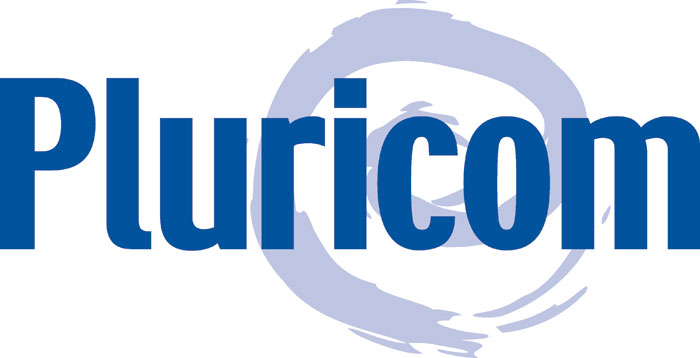 Como planejar o discurso
Pense num tema ligado à sua ação política e que poderá virar notícia. 
Encontrar respostas para cada uma das questões: O quê?, Quem?, Por que?, Onde? e Quando?. Lembre-se que todas essas questões fazem parte do discurso informativo.
A partir das respostas, imagine que tipo de declaração o repórter solicitaria a você. 
Partindo do pressuposto de que você é o autor do projeto, seria interessante listar principalmente os benefícios promovidos pela ideia e também pensar em questões polêmicas acerca do tema. 
Tudo isso se refere a aspectos do discurso opinativo.
Roteiro para produção de discurso
Roteiro para produção de discurso
Falar em OFF
Imagine o seguinte: se você tem um segredo, não vai querer contar para ninguém. Se é importante que o assunto não se espalhe e fique sob a garantia da confidencialidade, não vai divulgar.
O mesmo acontece com o OFF, que usa a expressão em inglês e reduzida de OFF THE RECORDS (com o gravador desligado,) para explicar o acordo feito entre jornalista e entrevistado que, em algum momento da conversa, resolvem desligar o gravador para conversar sobre algo que ainda não pode ser publicado.
Se considerássemos que o acordo é um tratado entre as partes e que nada acontecerá para que isso se quebre, poderia ser levado adiante, sem problemas. 
Mas e se o acordo se quebrar? Se isso acontecer, será tarde demais para voltar atrás e tentar desmentir o que foi declarado. Por isso todo o cuidado é pouco. 
Para preservar a sua imagem, é melhor não falar até que possa adiantar detalhes sobre algum assunto em que esteja envolvido ou não.
Não gostei do que foi publicado
Antes de pensar em como se defender, avalie como agir para evitar o pedido de errata. Em primeiro lugar entenda o que pode ter gerado a errata:
Falta de entendimento do assunto por parte do repórter que pode ter se preparado de forma insuficiente para fazer a matéria: Durante a entrevista jornalística, procure conferir se o repórter está acompanhando o seu raciocínio, se está entendendo o que diz. Tente perceber se o assunto está sendo assimilado ou não e intervenha para o sucesso da entrevista.
Linguagem inadequada: evite rebuscar o discurso, com jargões ou palavras incomuns. Seja claro e direto.
Se a matéria publicada ainda contiver erros, avalie a estratégia mais correta para abordar o jornalista e o veículo antes de criar uma polêmica em cima da situação.
A errata deve ser solicitada pelo assessor de imprensa para que tudo seja resolvido da forma mais amigável possível. Se a situação for muito grave a ponto de ter que acionar o departamento jurídico do seu gabinete para tomar as providências, faça tudo de forma profissional e sem o calor da emoção, a fim de não melindrar o contato.
Elogiar ou criticar o jornalista
Nem uma coisa, nem outra. 
A relação tem que ser formal e profissional. Não há espaço para bajulações. Você pode agradecer a matéria, mas evitando exageros e muito menos presentes.
No caso de críticas, pergunte-se: que motivos teria para criticar a postura do jornalista na redação da matéria? Tenha a certeza de que, se ele critica, não é opção pessoal dele, mas orientação política do veículo, portanto não vai resolver muito criar um embate tão particular. 
Se o jornalista for dono do próprio veículo ou programa, não crie animosidades. Prove o que tiver que provar, por meio de divulgações positivas e do trabalho da Justiça, mas sem polemizar para não deixar o assunto virar uma ‘bola de neve’. Tudo pode ser resolvido com o uso da comunicação e de estratégias adequadas.
Quando abordar o repórter de novo
A abordagem deve ser feita pelo assessor de imprensa, mas se – em último caso – você for o responsável pelo próximo contato – lembre-se de que deve ter o que oferecer. 
Sem nada interessante nas mãos (da perspectiva do jornalista) , melhor nem ousar uma abordagem. 
O contato só se justifica se o conteúdo for atraente, relevante, tiver destaque, for inédito (em alguns casos, você ganha o espaço por esse motivo) ou contiver o apelo procurado pelo veículo de imprensa. 
Cuidado com a abordagem repetida para não correr o risco de ’virar arroz de festa’. Aparecer na mídia a toda hora pode ser prejudicial à imagem, dependendo das situações e da intensidade com que a visibilidade acontecer.
Algumas orientações
Mesmo que não possa fornecer determinada informação ao repórter, deve recebê-lo e explicar o porquê. 
Atendimento deve ser amistoso, mesmo que faça perguntas desagradáveis.
Mentira é apenas um paliativo, que não resolve problemas.
Não se deve discutir por causa de pergunta ou comentário que vá de encontro a posição pessoal.
Todas entrevistas, mesmo as que aparentemente não tenham maior interesse para a instituição, devem ser consideradas importantes.
Mais dicas
Bom atendimento a jornalistas não é sinônimo de bajulação e não dá direito a fazer cobranças/pressões posteriores.
O entrevistado deve ser pontual (jornalista tem pauta a cumprir)
Não se deve ir com discurso pronto, mas vale a pena ter notas ou roteiro para auxiliar na condução de respostas (entrevista é conversa e não declamação).
Deve-se fornecer dados concretos e não às frases de efeito.
Evitar expressões herméticas ou técnicas, bem como siglas ou abreviações não comuns.
Outras sugestões
Pode-se destacar os principais pontos do assunto, no início da entrevista e retomar os itens básicos ao final, de modo a reforçar a essência do tema.
JAMAIS: pedir para repórter repetir resposta fornecida ou enviar texto final antes da publicação – ofensa profissional.
Rádio, jornais e revistas: olhar o entrevistador enquanto ambos estiverem falando; TV: olhar dirigido às câmeras.
Ainda recomendações
Tempo de respostas: na TV e no rádio, curtas, claras e diretas. 
Gesticulação: evitar, especialmente durante as entrevistas de rádio (risco de tocar ou cobrir no microfone – problema acústico) e televisão (desconforto visual no telespectador)
Expressões do tipo “muleta” (“né”, “entende?”): evitar, pois irritam quem as ouve.
Indumentária: evitar roupas e acessórios brilhantes, com listras ou muito chamativas na TV. A atenção do telespectador deve ser no entrevistado, não na vestimenta.
Jamais segurar microfone que está na mão do jornalista.
Planejamento de AI
Planejamento: “ato de relacionar e avaliar informações e atividades – de forma ordenada e com lógico encadeamento entre elas – a serem executadas num prazo definido, visando à consecução de objetivos predeterminados” (Rabaça, 1987, p.463).
Envolve, portanto, processo de definição de metas, objetivos, públicos-alvo e políticas de comunicação.

Políticas de comunicação: “conjunto de normas em que se fundamenta a atividade de comunicação institucional. As perspectivas da política devem ser traçadas dentro de um objetivo que seja a meta de todas as atividades e contra o qual não existam argumentos” (Rabaça, 1987, p.468).
Os planos
Todo planejamento é constituído por planos, que são “providências a serem tomadas para se atingir as metas estabelecidas – indicam o onde, o como e o porquê”: documentos que, partindo do que foi definido no planejamento, definem que tipo de atitudes será adotado.
Etapas do planejamento
Análise: etapa em que o assessor de imprensa conhece a instituição/assessorado, seus públicos e o contexto em que esta/este se insere. Aqui também são identificadas as falhas e os problemas de comunicação.
Adaptação: Ajuste da realidade detectada à projeção de ações necessárias. Aqui são definidas tanto as políticas quanto os planos.
Ativação: colocação dos planos em prática, seguindo as determinações estipuladas.
Avaliação:estuda os resultados dos planos e estratégias para verificar se foram adequados. Conclusões levam à nova análise, reiniciando o processo.
PROCESSO DINÂMICO, PERMANENTE E INTEGRADO
O check-list
Instrumento para facilitar a avaliação constante e o controle do processo informativo.
Consiste na relação completa e detalhada de providências e ações a serem tomadas periodicamente para acompanhamento das atividades do assessorado.
Check-list diário
Leitura de jornais, revistas e publicações dirigidas
Escuta de rádio e televisão
Notícias veiculadas podem gerar:
Pauta
Release de opinião
Nota oficial
Comunicado
Nota para agenda
Entrevistas em rádio e televisão
Evento especial
Informações para públicos específicos
Atualização dos relatórios de atendimento
Agenda do dia
Check-list semanal
Verificar:
Agenda para a semana
Que pautas podem ser realizadas para os diversos veículos?
O assessorado poderá ser fonte de alguma matéria pautada pela imprensa?
Que assuntos do assessorado podem render entrevistas em rádio ou televisão
Que assuntos relacionados ao assessorado podem render notas especiais para colunistas?
Estabelecer:
Cronograma com novas atividades que serão postas em execução
Marcar:
Reuniões com o assessorado (para discussão, pauta, elaboração de matérias, avaliação de resultados)
Check-list mensal
Verificar:
Relações de jornalistas (mailing)
Calendário de eventos e datas comemorativas do próximo mês
Atividades realizadas atingiram os objetivos propostos?
O que pode ser produzido? (pautas, releases, notas, artigos, espaços em programas de rádio e TV)
Algum assunto merece tratamento especial? (reunião-almoço, coletiva, coquetel, palestras, seminários, debates, outros)
Algum assunto pode ser programado como tema de palestra em eventos de associações, sindicatos ou outras entidades?
Definir:
Objetivos para o próximo mês
Cronograma básico mensal
Estrutura do plano
Apresentação: resumo sucinto do trabalho proposto, no qual são expostos os parâmetros básicos para sua realização.

Objetivos: mostra o que se pretende atingir com a atividade realizada.

Atividades: preferencialmente, o trabalho proposto deve ser apresentado na forma de módulos, facilitando a compreensão do assessorado e, também, as negociações com ele.

Responsabilidades: parte do plano que vai definir as competências de cada um.

Custos: investimentos a serem realizados.